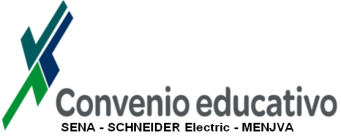 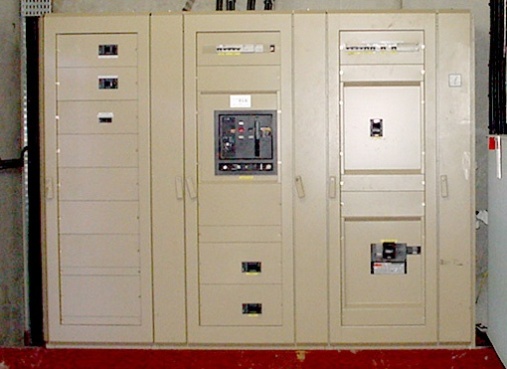 DISTRIBUCIÓN B.T
1
ESTRUCTURA DE UN SISTEMA DE DISTRIBUCIÓN B.T
TRANSFORMADOR MT/BT
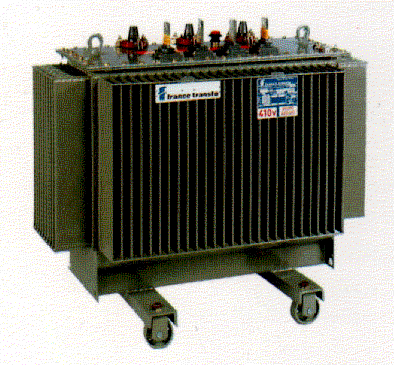 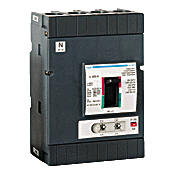 CANALIZACIÓN
DISPOSITIVO DE PROTECCIÓN PRINCIPAL
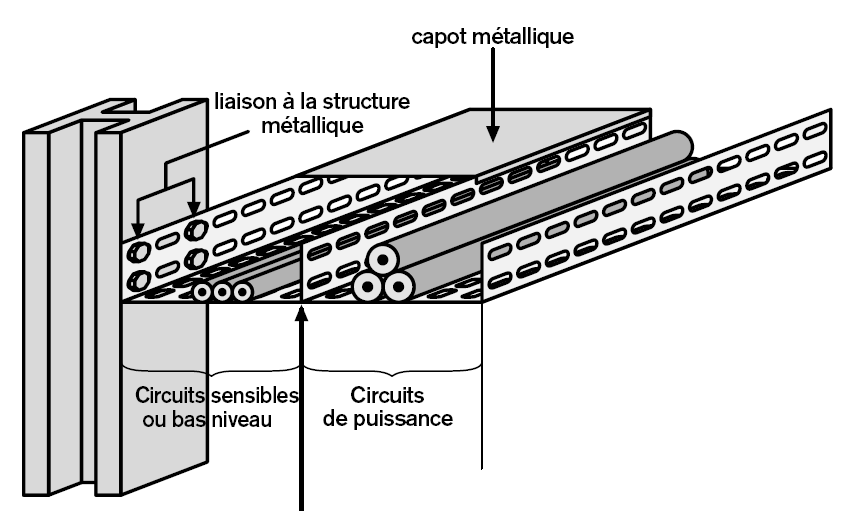 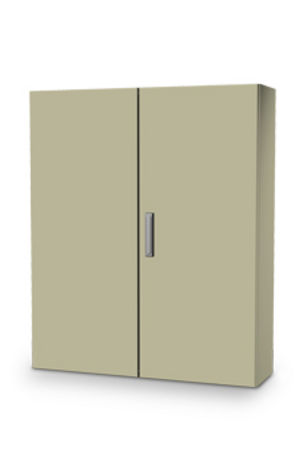 BARAJE
Tablero principal
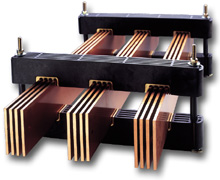 Tablero terminal
IB
A nivel de los circuitos de distribución…

La corriente de empleo corresponde a la potencia de utilización la cual tiene en cuenta de los coeficientes de simultaneidad ks y de utilización ku.

 0 < ku o ks < 1
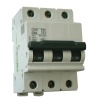 A nivel de los circuitos terminales…

La corriente de empleo corresponde a la potencia aparente S (VA) de los receptores.
IB1
IB2
IB3
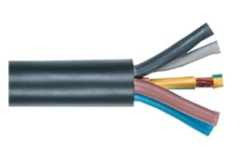 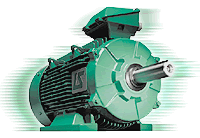 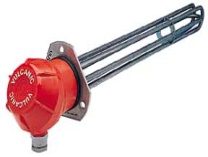 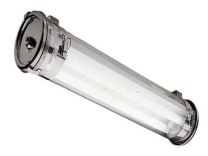 Disyuntor
Seccionador-
Interruptor
CABLE
2
CARGAS
METODOLOGÍA
Consumidor M.T
SECCIÓN DE LOS CONDUCTORES S (mm²)
Tipo de canalización
  Cantidad de circuitos ubicados en la canalización
  Temperatura ambiente θa y Tipo de aislante del cable
Consumidor B.T
Tablero principal
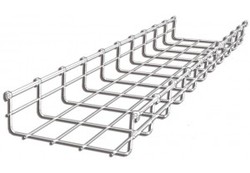 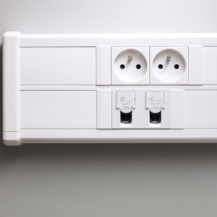 Tablero terminal
CAÍDA DE TENSIÓN EN LAS CANALIZACIONES ΔU/U (%)
Ipcc
SB
ΔU/U
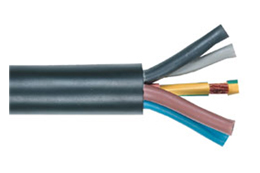 S1
S2
S3
CORRIENTE DE CORTOCIRCUITO Ipcc (kA)
IB < Calibre protección In  o Ir  < IZ
  Poder de Corte  PdC > Ipcc trifásico 

  Icu = Poder de Corte ultimo
  Ics = Poder de Corte en servicio ≤ Icu
Ipcc 1
Ipcc 2
Ipcc 3
ΔU1/U
ΔU2/U
ΔU3/U
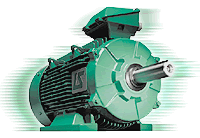 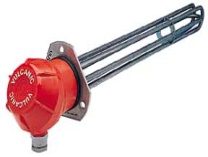 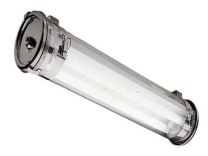 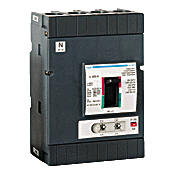 3
PRINCIPIOS DE PROTECCIÓN
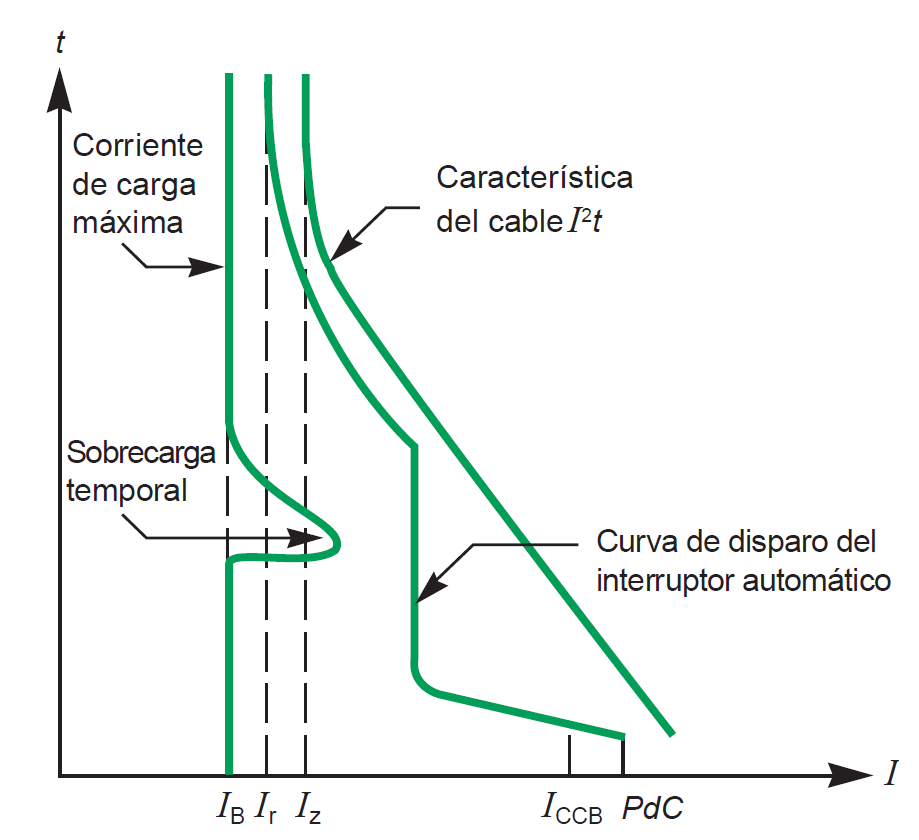 √t = k.S / Icc
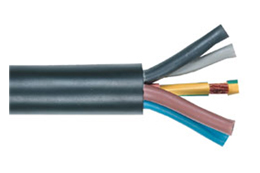 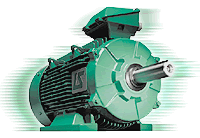 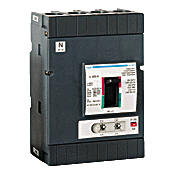 4
NIVELES DE CORRIENTE
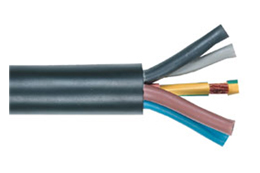 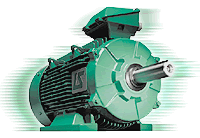 CARACTERÍSTICAS DEL CONDUCTOR
corriente presumido de cortocircuito
Ipcc
valor de referencia del cable 
1,45.IZ
corriente de empleo
IB
corriente admisible
IZ
I
CARACTERÍSTICAS DEL DISPOSITIVO DE PROTECCIÓN
calibre o corriente de ajuste
In o Ir
Corriente de disparo
I2
Poder de Corte PdC
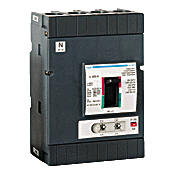 5
CURVAS DE DISPARO
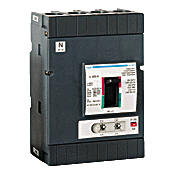 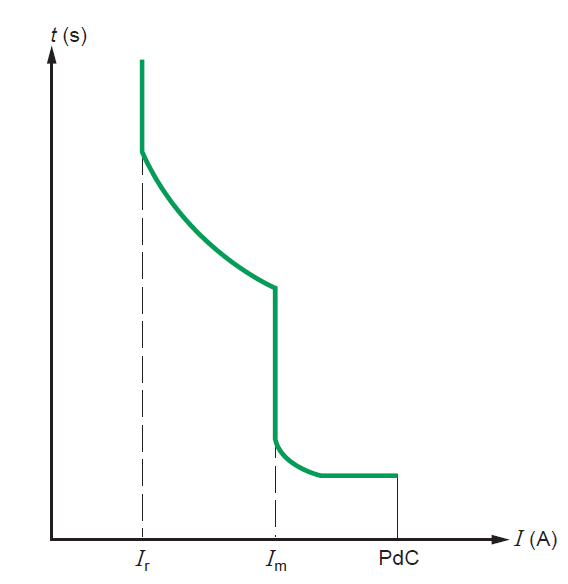 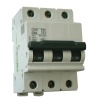 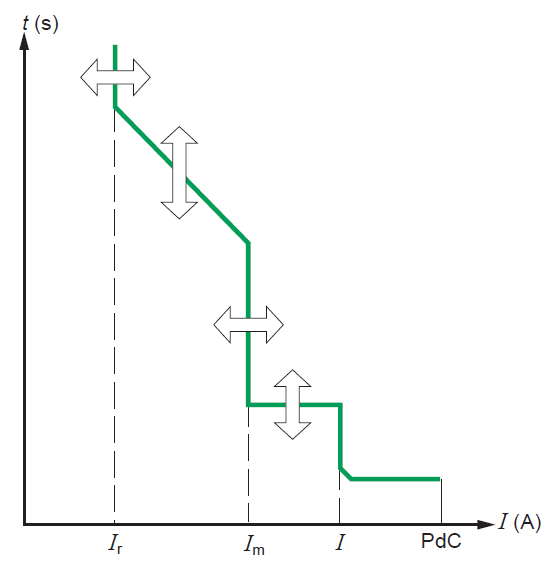 Zona térmica
Zona térmica
largo retardo LT
Unidad de disparo simple
Unidad de disparo  selectiva
Zona magnética
Zona magnética
corto retardo ST
0,5 s
Instantáneo
10 ms
20 ms
Calibre /
 Ajuste dispositivo térmico
Ajuste  umbral largo retardo
Ajuste dispositivo magnético
Ajuste umbral corto retardo
Umbral
instantáneo
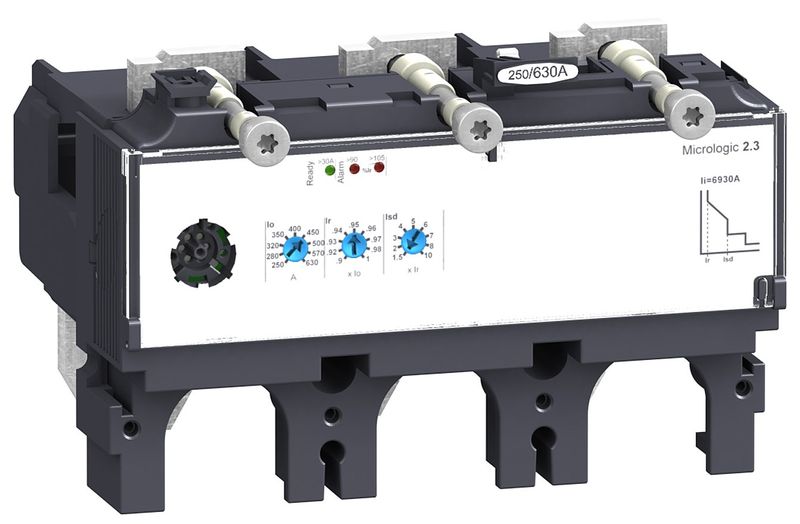 6
COORDINACIÓN & SELECTIVIDAD
Q1
Coordinación  Selectividad TOTAL
Q2
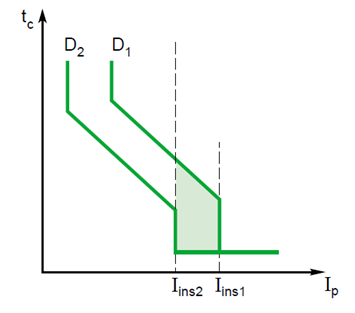 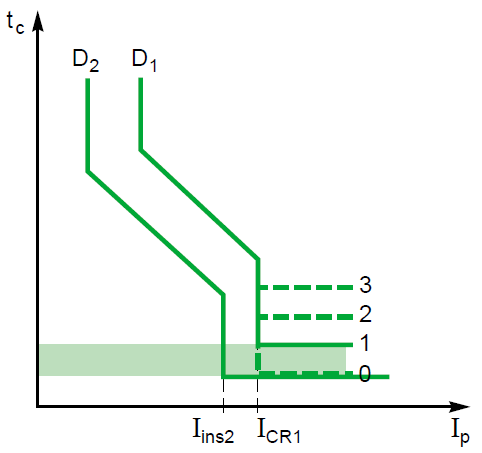 Zona de selectividad a los cortocircuitos
tiempo
10 ms
10 ms
Ajustes dispositivos magnéticos
Ajustes dispositivos magnéticos
Aplicable solo a los dispositivos selectivos
Ipcc < I ins1
En practica  I ins2 / I ins1 > 1,6
Selectividad  amperimetrica
Selectividad  cronométrica
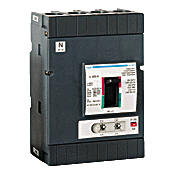 7
CURVAS DE LIMITACIÓN & FILIACIÓN
La técnica de “filiación” utiliza las prestaciones de los interruptores automáticos con limitación de corriente para permitir la instalación aguas abajo de equipos un rendimiento considerablemente inferior al que de otro modo sería necesario, simplificando y reduciendo así el coste de una instalación.
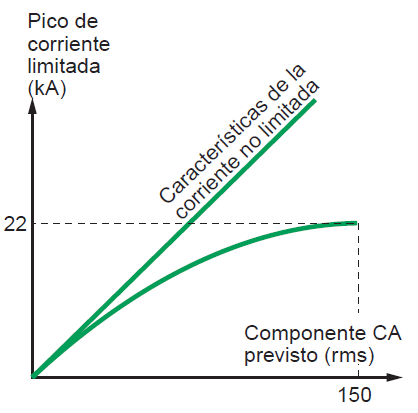 Filiación   Ausencia de selectividad
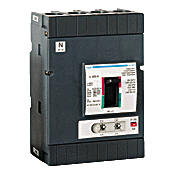 8